Figure 1. Resting-state connectivity pattern of 6 frontal seed regions across the whole group of subjects (P ≤ 0.05 FDR ...
Cereb Cortex, Volume 20, Issue 3, March 2010, Pages 549–560, https://doi.org/10.1093/cercor/bhp119
The content of this slide may be subject to copyright: please see the slide notes for details.
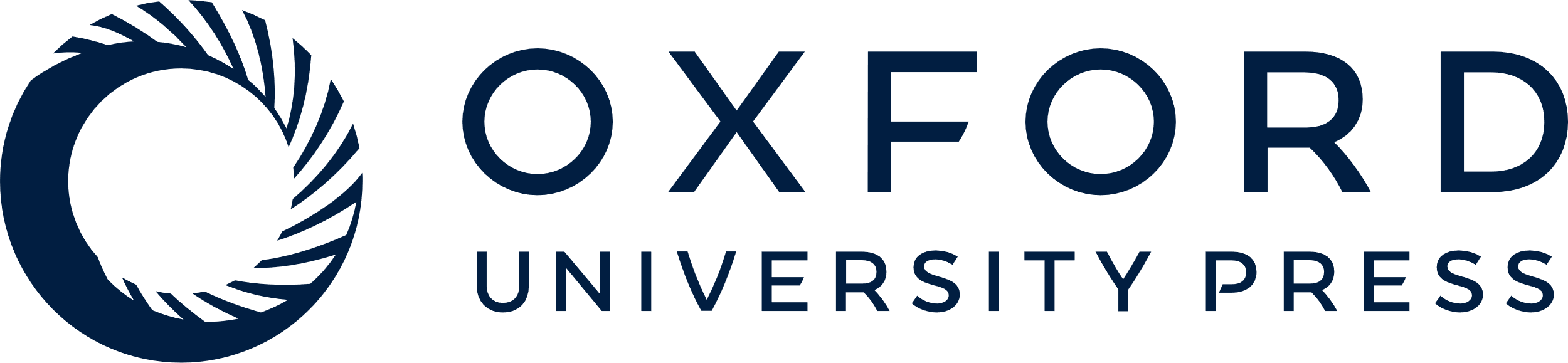 [Speaker Notes: Figure 1. Resting-state connectivity pattern of 6 frontal seed regions across the whole group of subjects (P ≤ 0.05 FDR corrected), overlaid on SPM5 standard brain in MNI space. L-oper, l-tri, l-orbi, r-oper, r-tri, and r-orbi represent the connectivity pattern to l-oper, l-tri, l-orbi, r-oper, r-tri, and r-orbi, respectively.


Unless provided in the caption above, the following copyright applies to the content of this slide: © The Author 2009. Published by Oxford University Press. All rights reserved. For permissions, please e-mail: journals.permissions@oxfordjournals.org]